Improved, expanded, and automated ancestor discovery
D.J. Null1*, G.R. Wiggans2, E.O.O. Ogwo1, P.M. VanRaden1 
1Animal Genomics and Improvement Laboratory,  Agricultural Research Service, USDA, Beltsville, MD
2Council on Dairy cattle Breeding, Bowie, MD
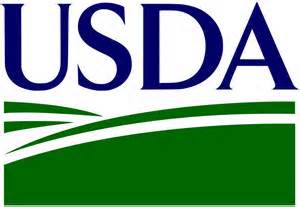 Abstract #2422V
2022 ADSA Meeting
http://aipl.arsusda.gov
DATA & METHODS
Accuracy was determined from a random sample of calves whose dams, granddams (MGD), MGS, and MGGS were genotyped and already confirmed to have correct parent-progeny relationships. 
The genotypes and pedigrees of the dam and MGD were removed to determine how often the correct MGS and MGGS could be discovered within each breed.
Discovery of MGS was then found by adjusting the birth year and haplotype sharing limits on the fixped program to accept and add more of the first-place candidates.
The fixped program fixed the pedigree(s) for all five breeds with the correct ancestry information found using the findhap program.
The results were analyzed using the bestmatches_test.sas to find frequencies of discovery outcome.
7 outcomes from MGS and MGGS discovery were tallied:   
Yes: The program found correct ancestor and added it to the pedigree.
1st: The program found the correct ancestor but did not add it. 
2nd: The true ancestor was in the second place and not added.
3rd: The true ancestor was in the third place and not added.
Bad: The program added a wrong ancestor to the pedigree (usually a more remote ancestor of the dam).
No: No ancestor was discovered for a calf.
Extra: Other animals that are not part of the study sample but had ancestors detected.
Miss: There was an animal missing from the report.
INTRODUCTION

Maternal grandsires (MGS) and maternal great grandsires (MGGS) can be discovered using percentages of haplotypes shared after removing paternal haplotypes in each generation. Accuracy of ancestor discovery was originally tested with 2011 data, published in 2013, and was retested here with 2021 data to account for more markers, different chips, revised imputation, faster generation intervals, and many more candidate grandsires. The procedure for pedigree completion greatly aids in improving mating decisions with the assumption that breed-specific haplotype libraries are accurate for each breed and modifications to software will produce accurate results. Conclusively, better mating decisions to avoid mating close relatives can reduce inbreeding depression and improve performance and fertility in all species. The research goal was to discover MGS and MGGS for pedigrees with missing dam information and to test the accuracy of discovery to establish better pedigree and genome guided mating decisions.
RESULTS
Counts across all test animals were 80,943 MGS and MGGS correctly added, 8,082 in 1st place but not added, 79 incorrectly added, and 320 other cases. The other cases were mostly where the true grandsire was in second place or was less than 2 years older than the dam and no grandsire was automatically added. 
Discovery was further improved by adjusting the birth year and haplotype sharing limits in Fixped to accept and add more of the first-place candidates because most were correct.
CONCLUSIONS
This automated system has already added hundreds of thousands of MGS for known dams and will add > 1.3 million more ancestors for animals with unknown dams or MGD using virtual dam IDs to connect calves to their MGS and / or MGGS. 
Any discovered ancestors thought to be incorrect can be set back to missing by animal owners. Full implementation is expected in 2022.
RESULTS
In all 5 breeds (Holstein, Jersey, Brown Swiss, Ayrshire, and Guernsey) about 92% of true grandsires were automatically filled correctly, about 5% of true grandsires were suggested but not filled, and < 2% of the added ancestors were incorrect. 
Most incorrect ancestors were the dam’s MGS instead of her sire or the MGD’s MGS instead of her sire.
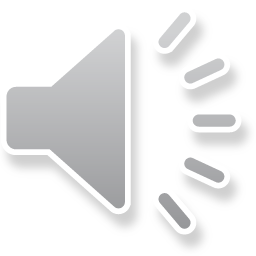